Advanced Trigonometry
Advanced Trigonometry
May 2017
1H Q22
Nov 2018
2H Q13
June 2017
2H Q17
SAM
2H Q21
Nov 2018
3H Q16
June 2017
3H Q15
Spec 2
3H Q21
June 2019
3H Q14
Nov 2017
3H Q17
June 2019
3H Q23
June 2018
3H Q17
Area
SAM 2H Q21
Advanced Trigonometry
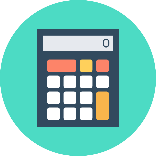 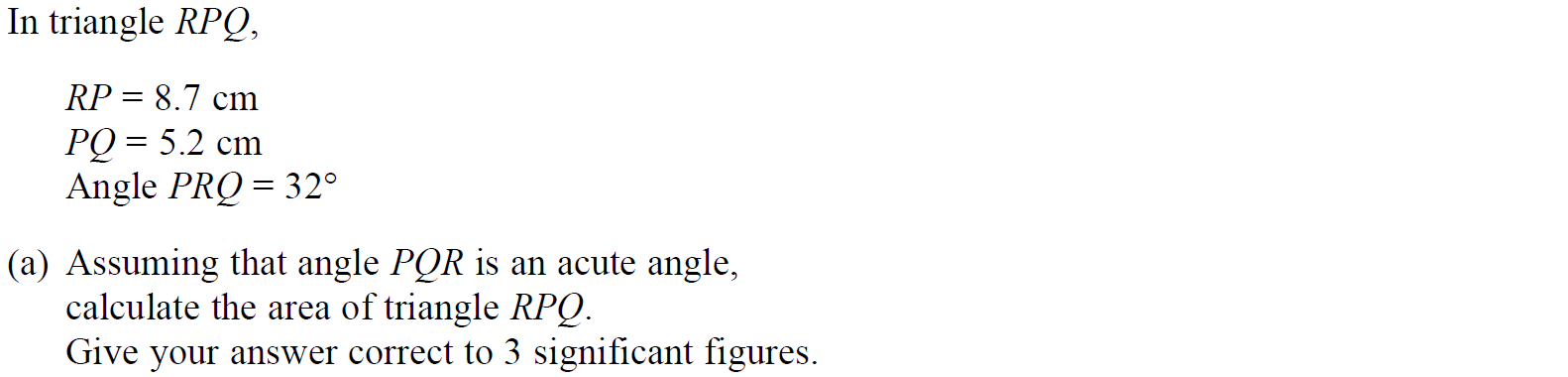 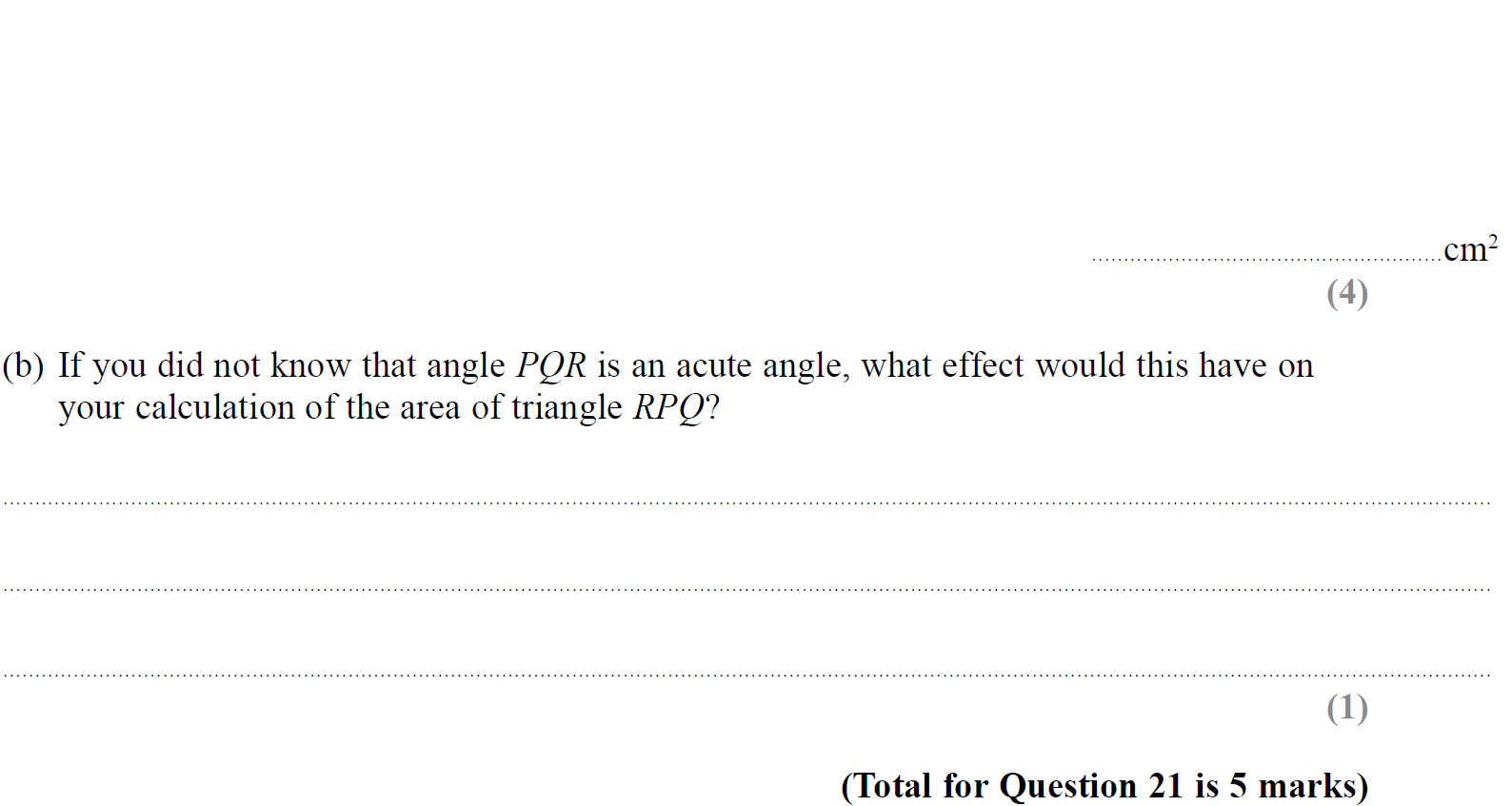 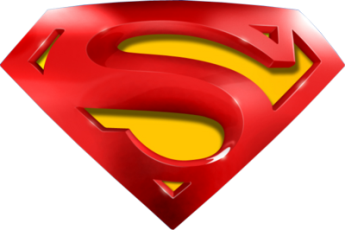 SAM 2H Q21
Advanced Trigonometry
A
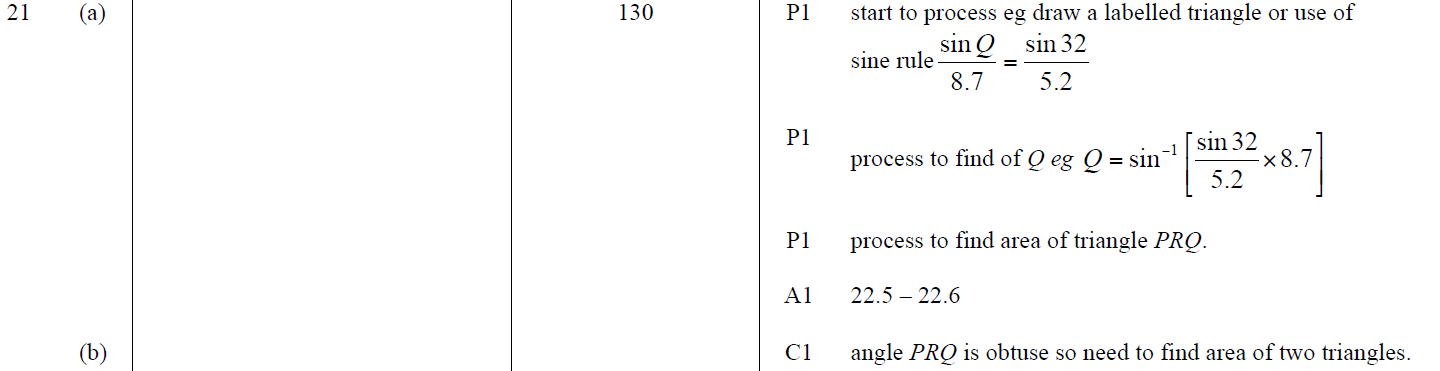 B
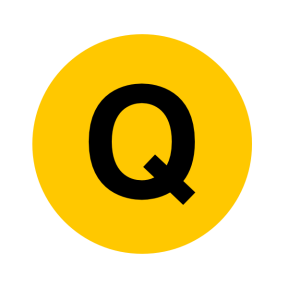 Specimen Set 2 3H Q21
Advanced Trigonometry
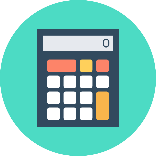 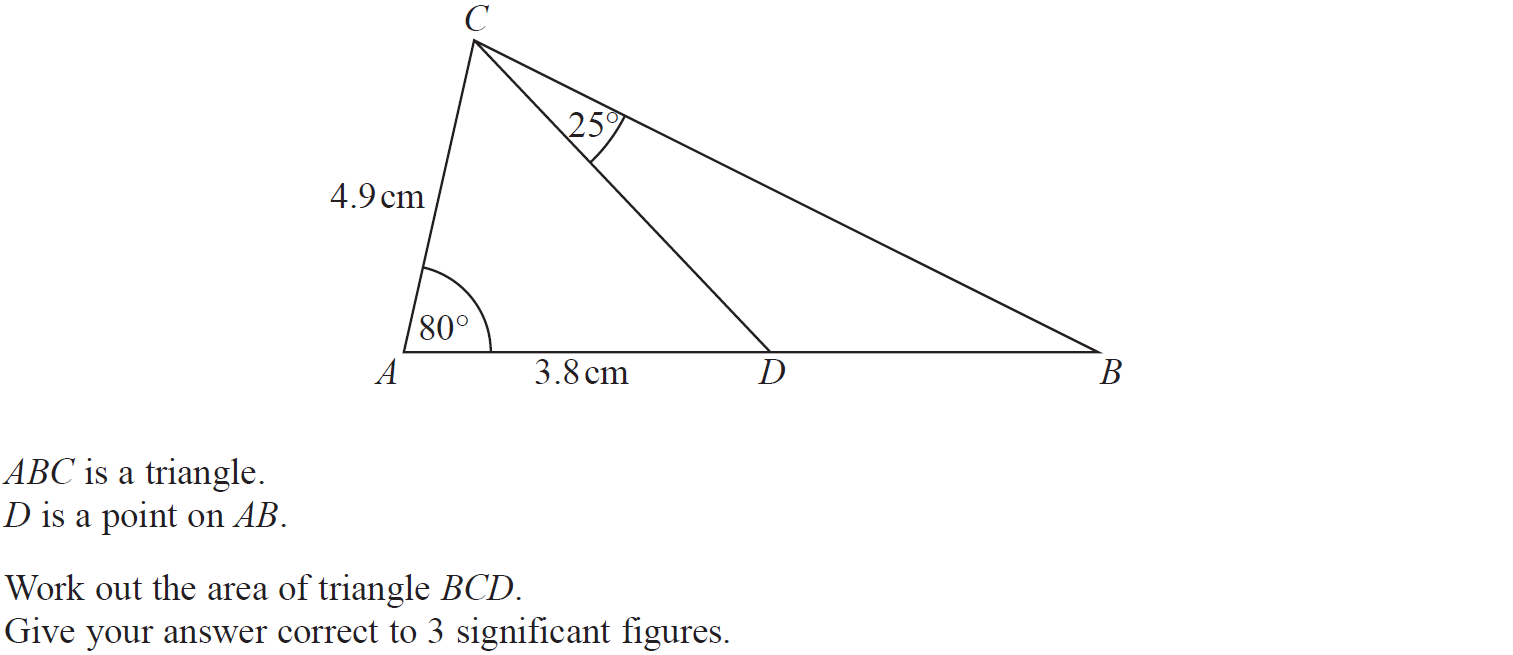 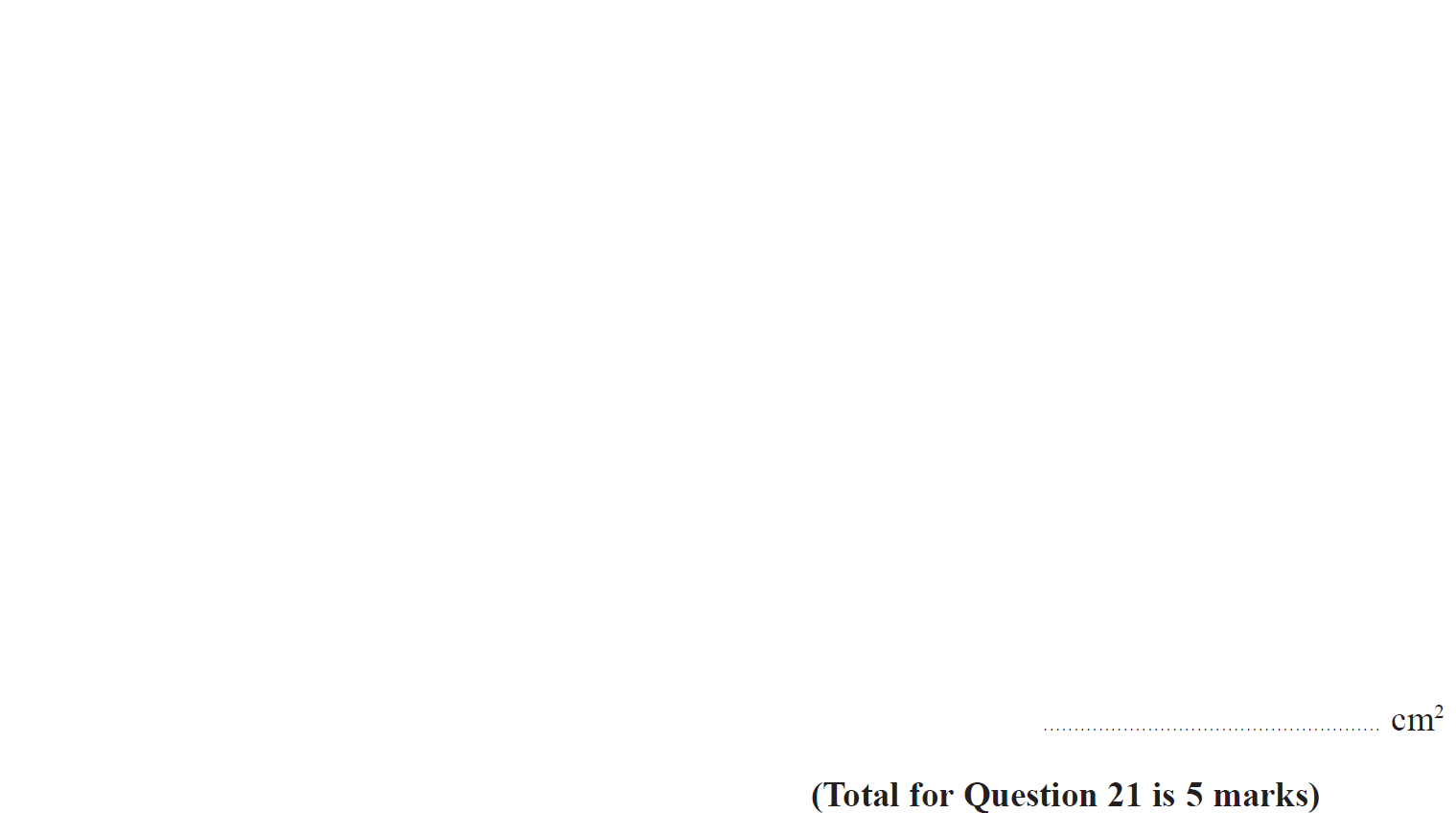 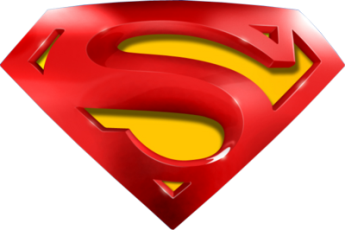 Specimen Set 2 3H Q21
Advanced Trigonometry
A
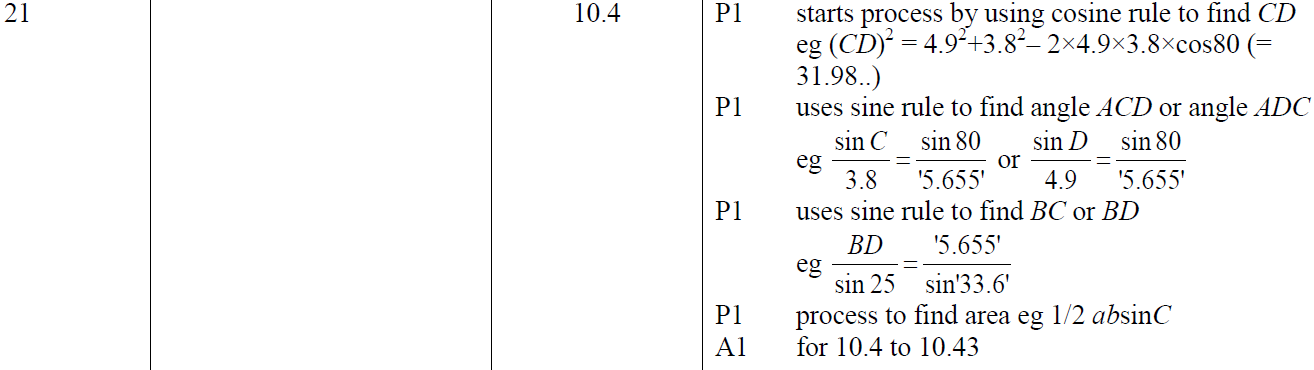 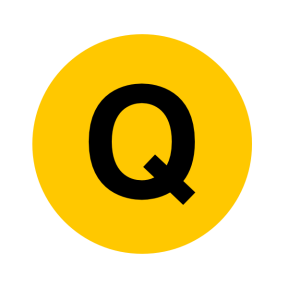 May 2017 1H Q22
Advanced Trigonometry
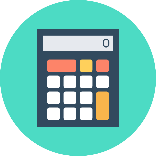 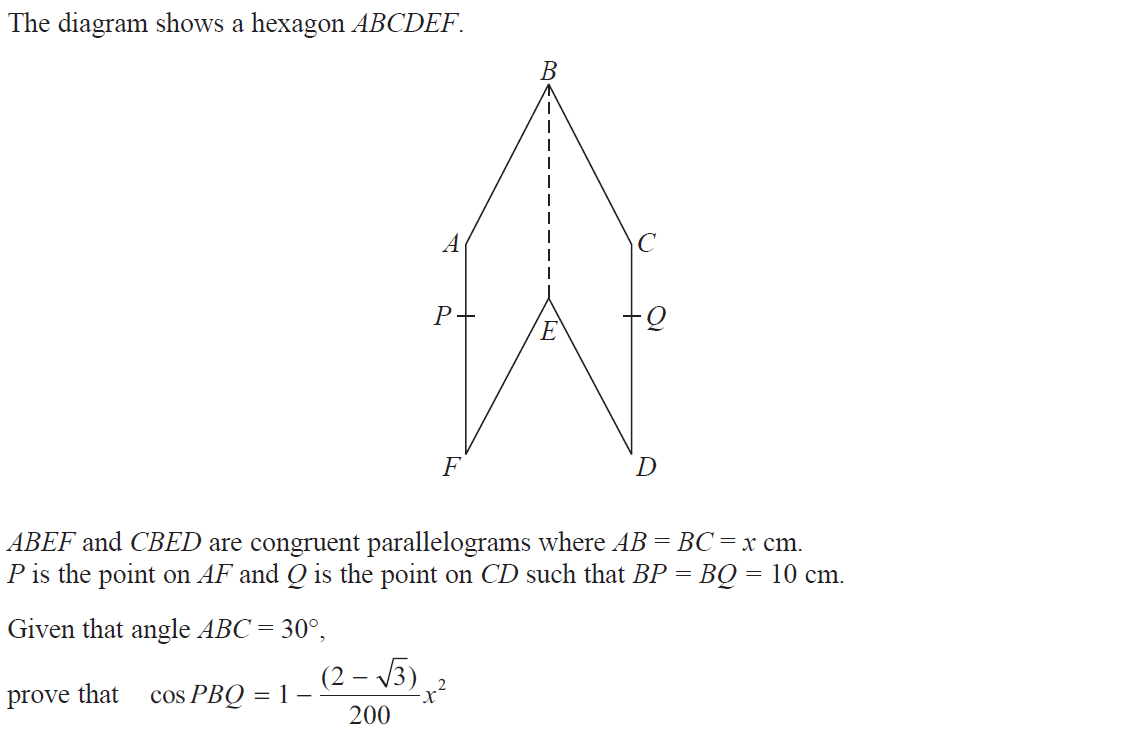 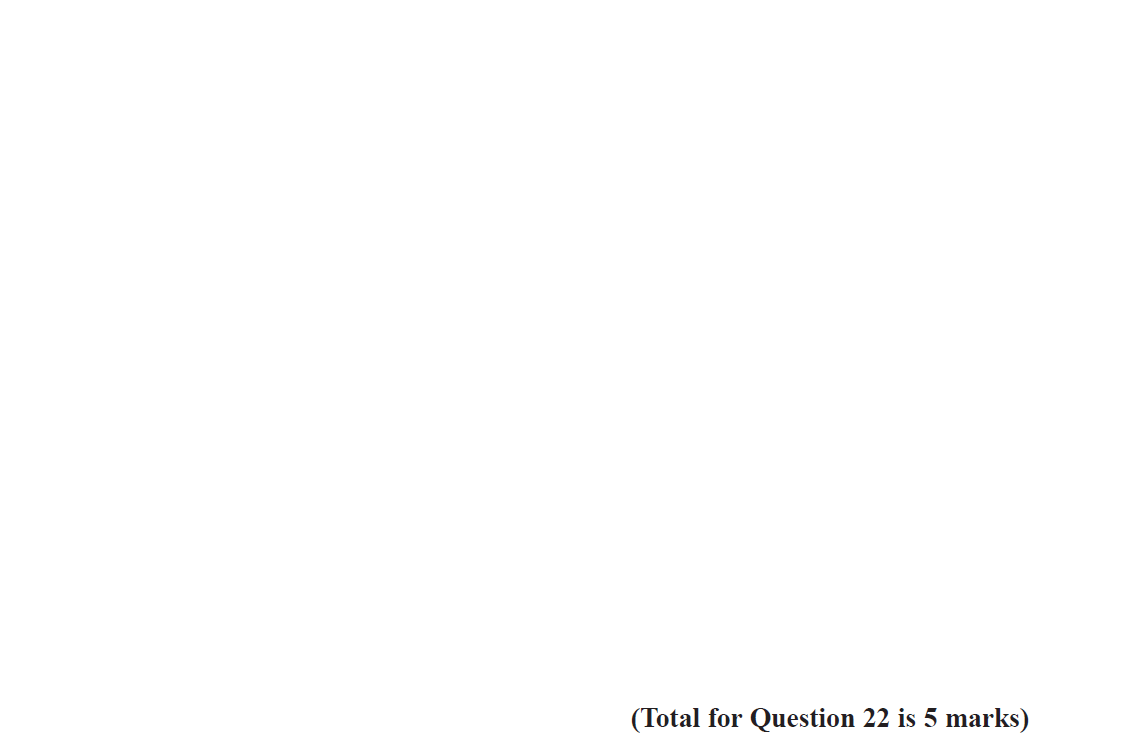 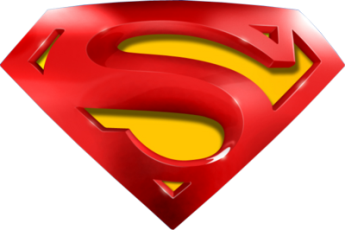 May 2017 1H Q22
Advanced Trigonometry
A
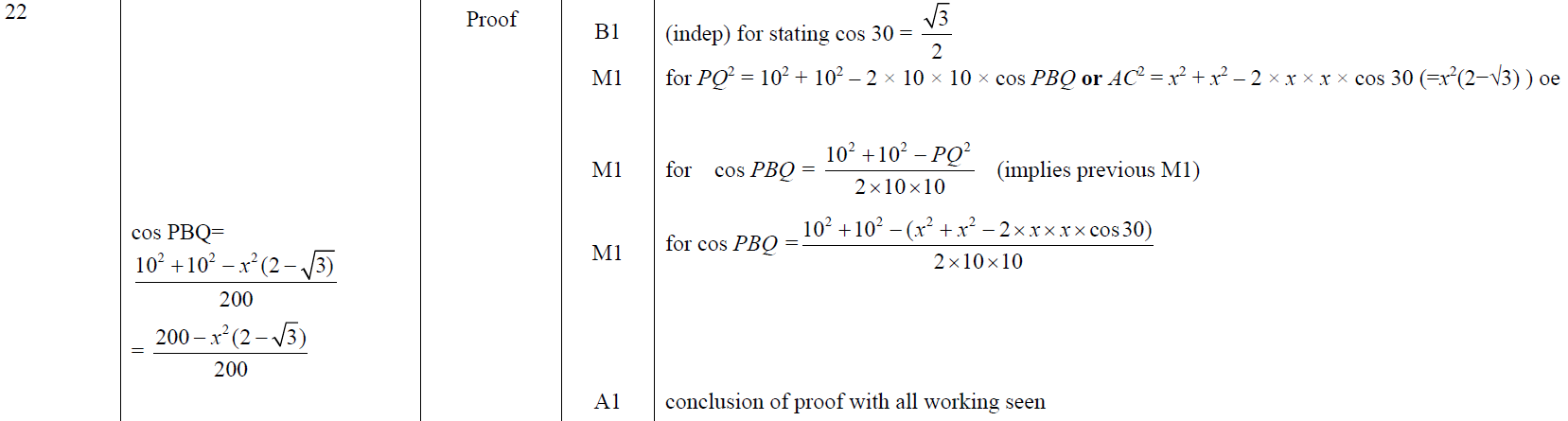 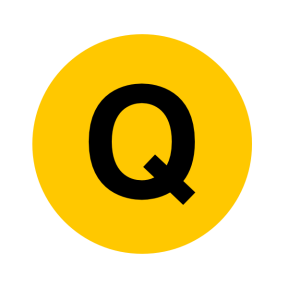 June 2017 2H Q17
Advanced Trigonometry
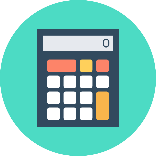 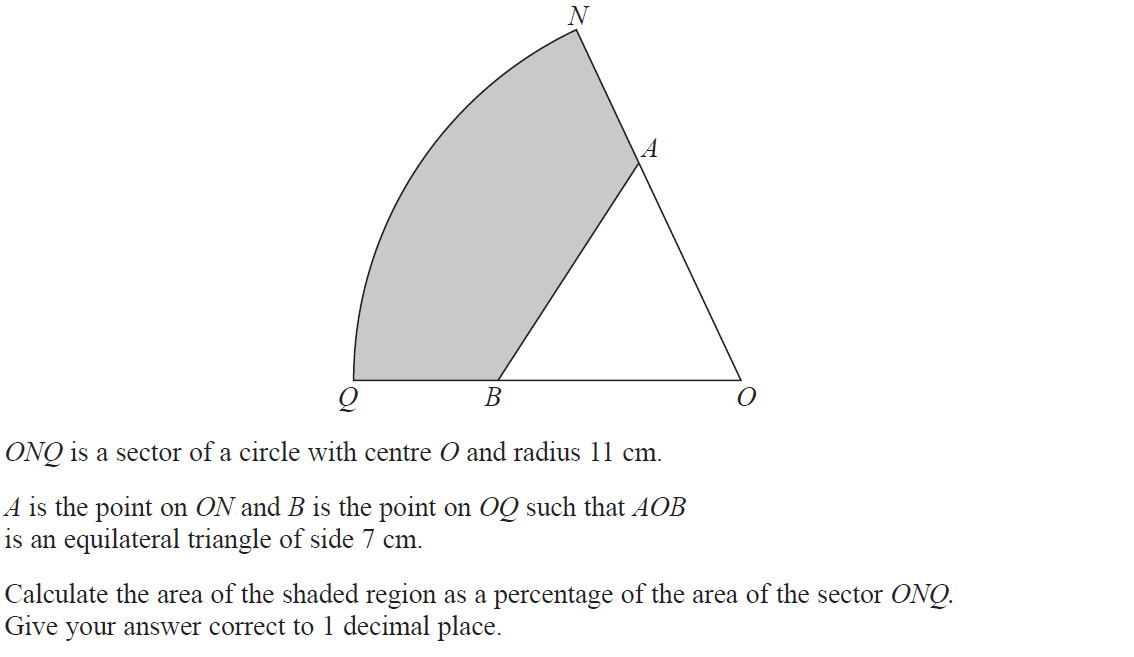 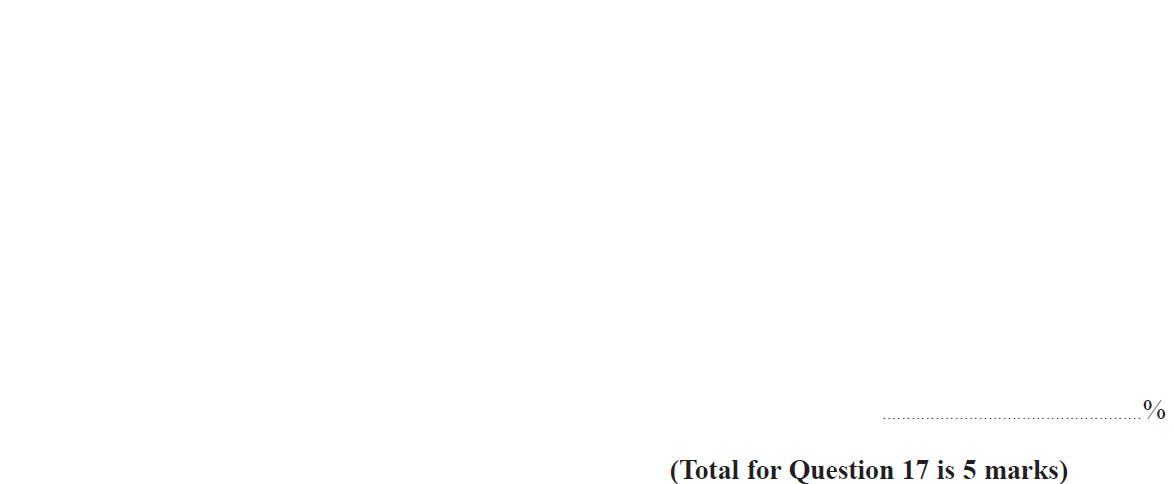 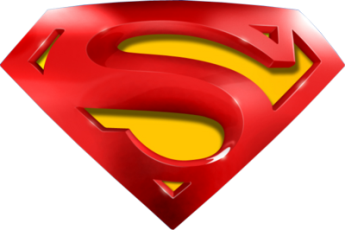 June 2017 2H Q17
Advanced Trigonometry
A
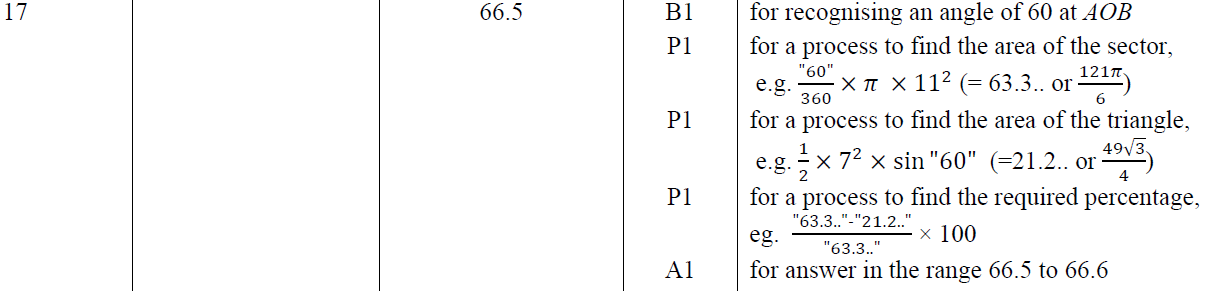 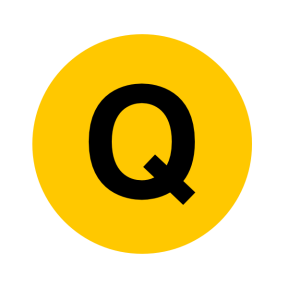 June 2017 3H Q15
Advanced Trigonometry
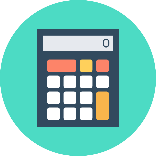 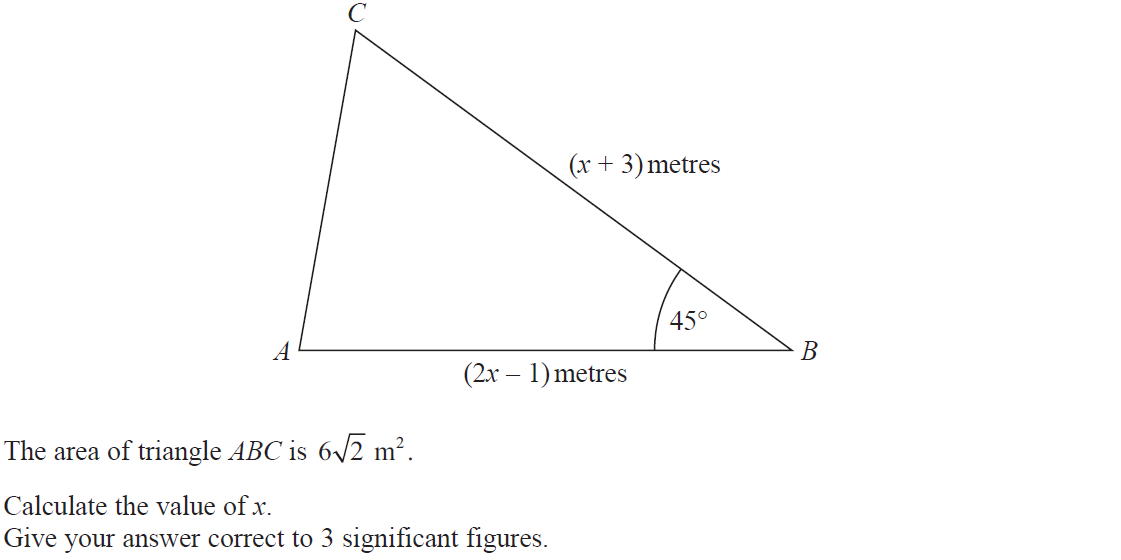 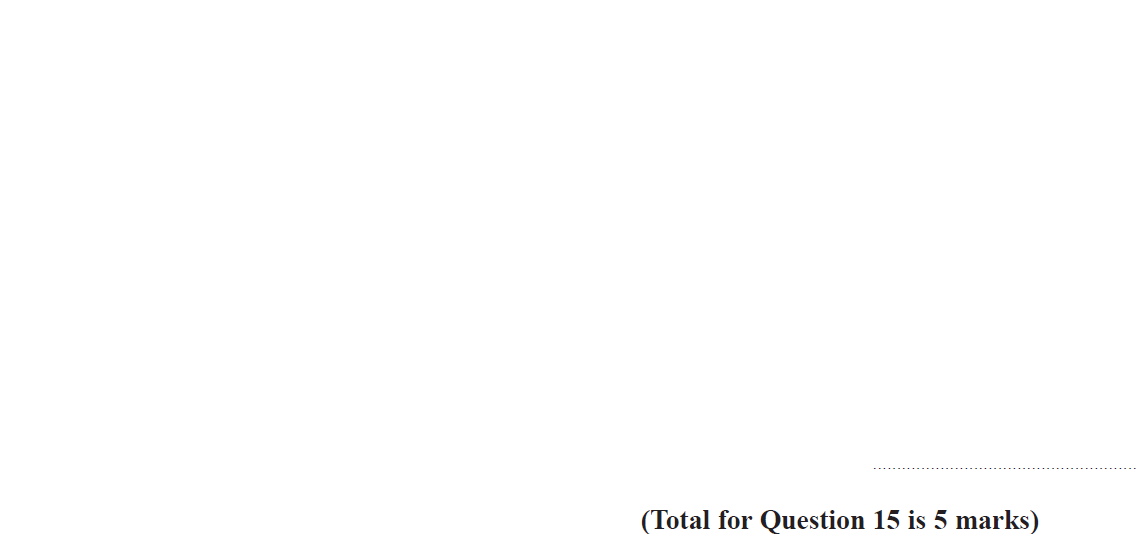 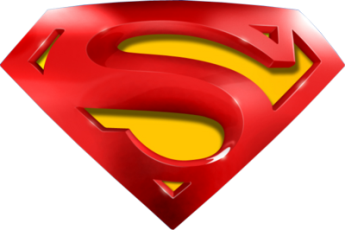 June 2017 3H Q15
Advanced Trigonometry
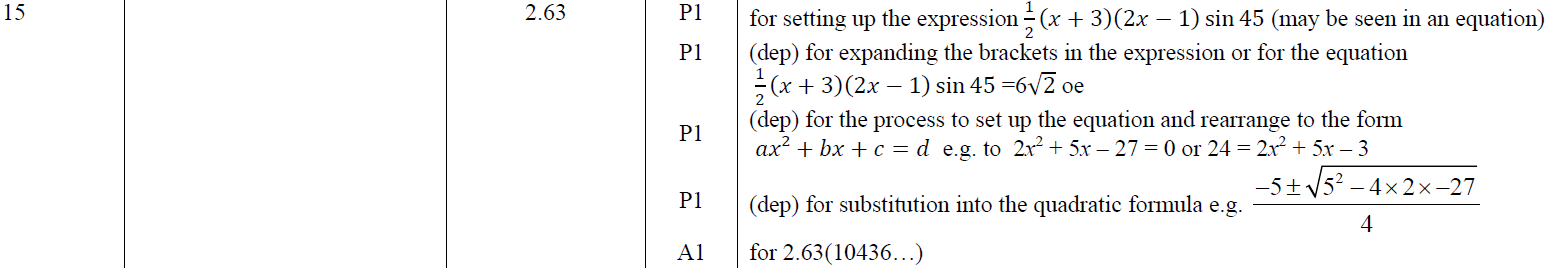 A
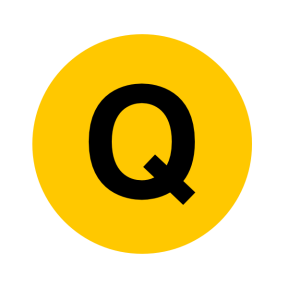 Nov 2017 3H Q17
Advanced Trigonometry
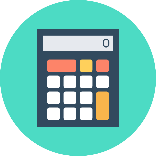 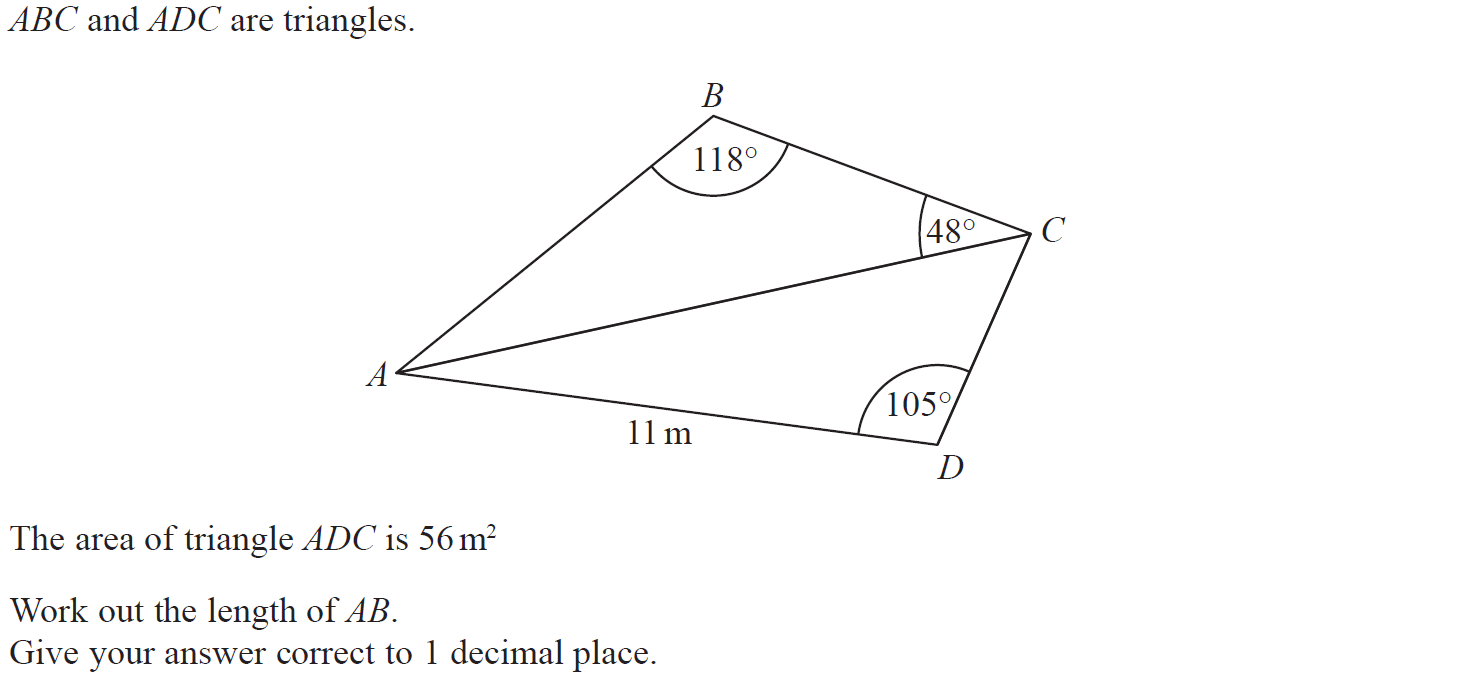 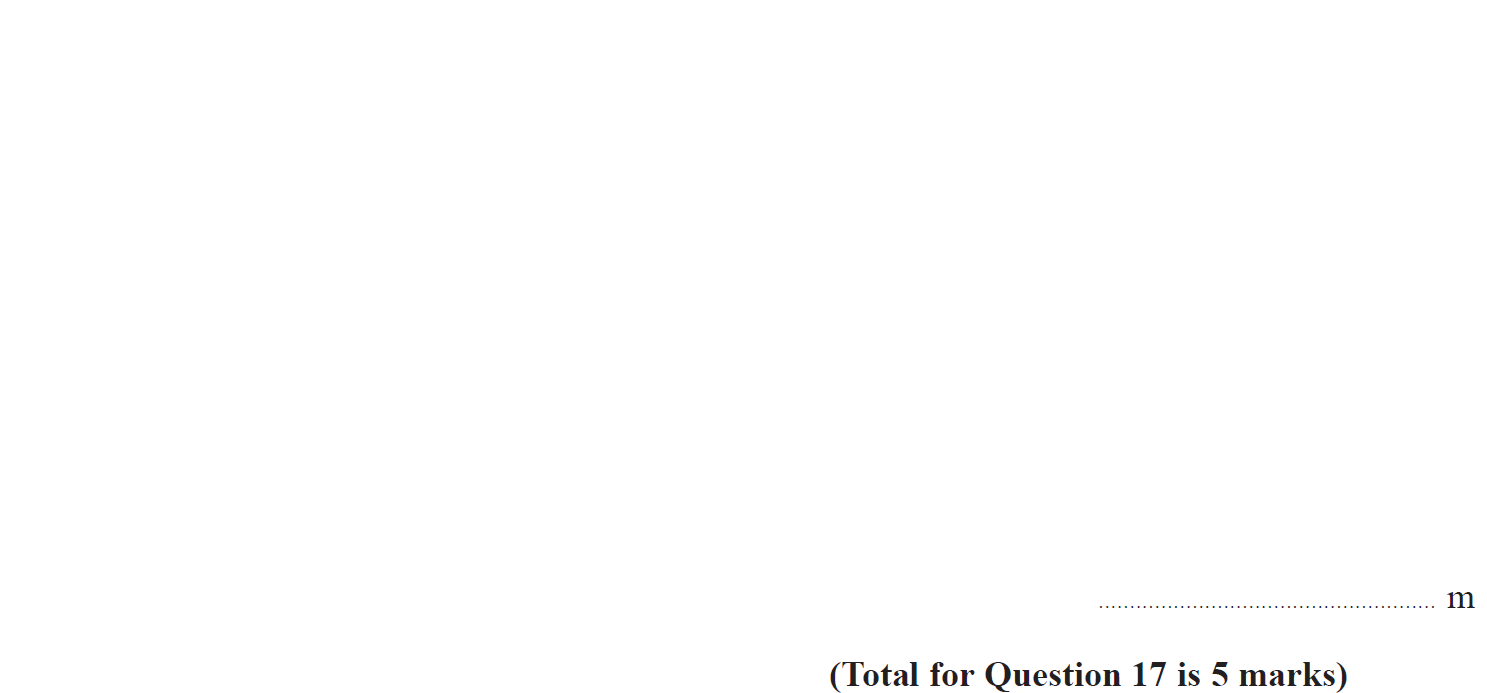 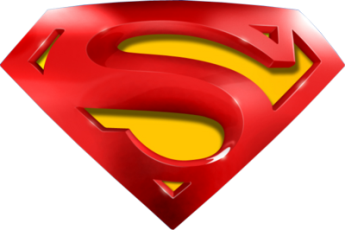 Nov 2017 3H Q17
Advanced Trigonometry
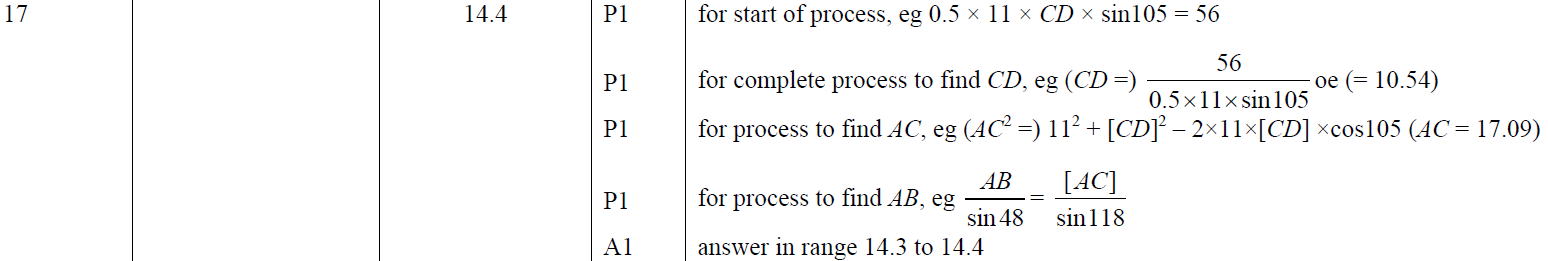 A
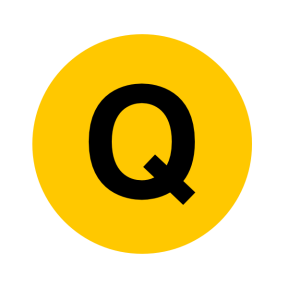 June 2018 3H Q17
Advanced Trigonometry
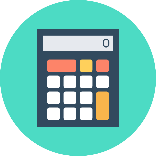 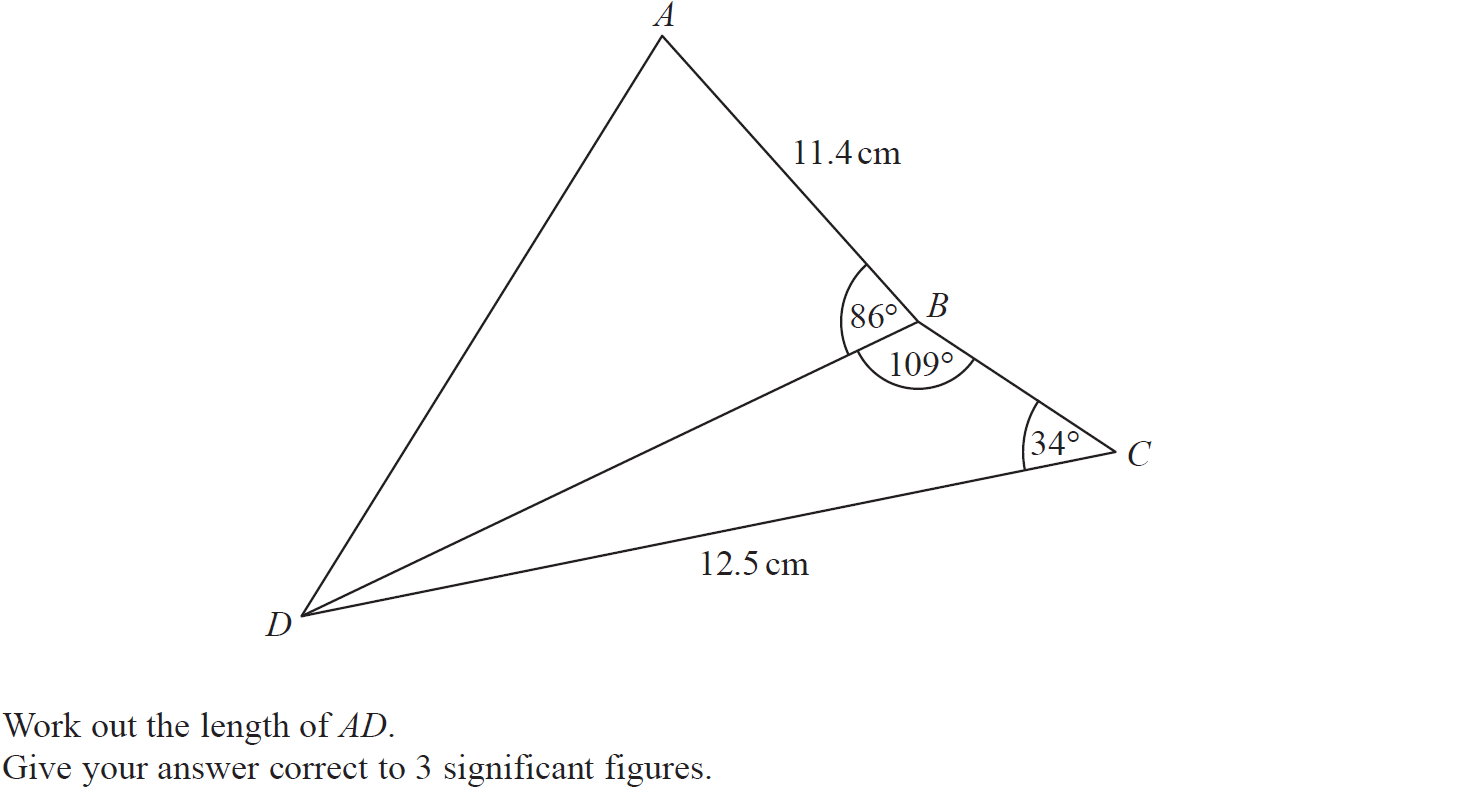 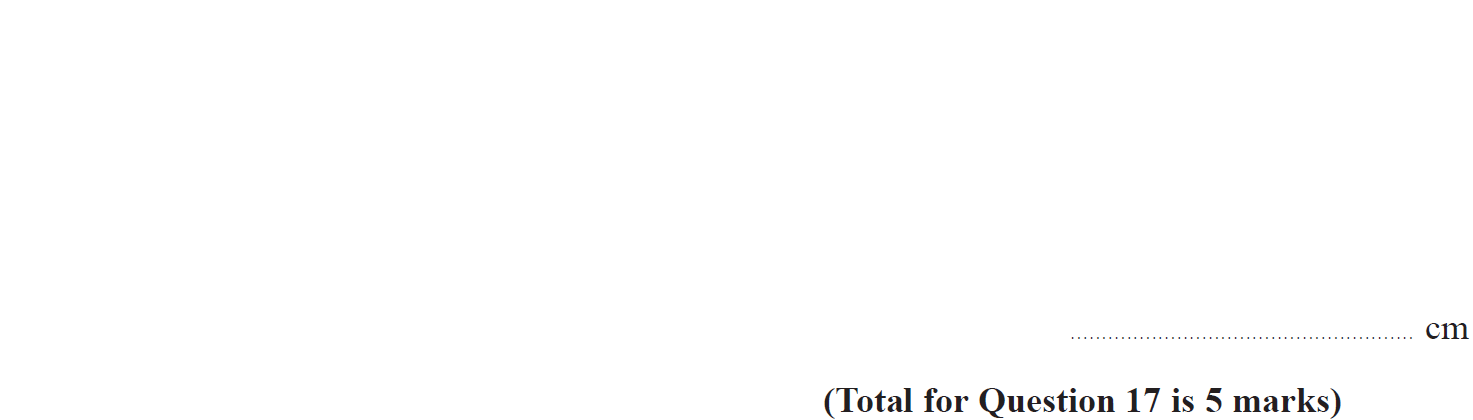 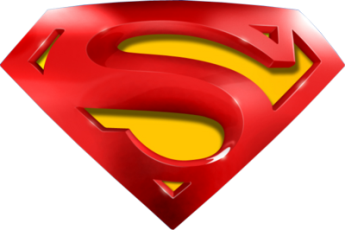 June 2018 3H Q17
Advanced Trigonometry
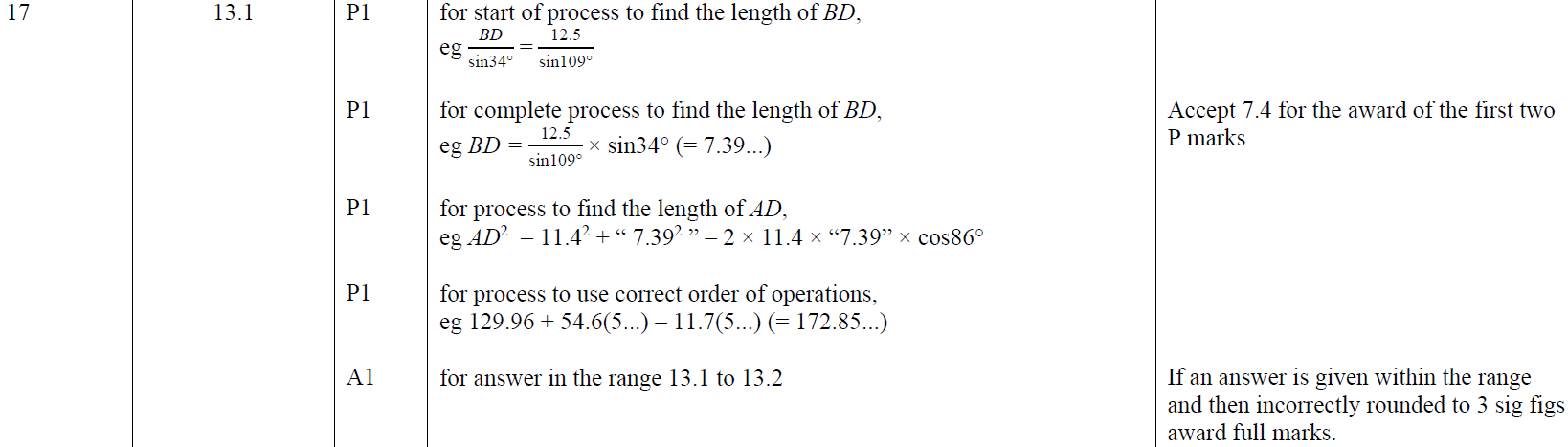 A
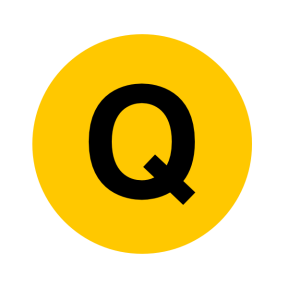 Nov 2018 2H Q13
Advanced Trigonometry
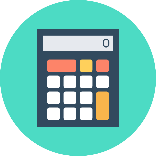 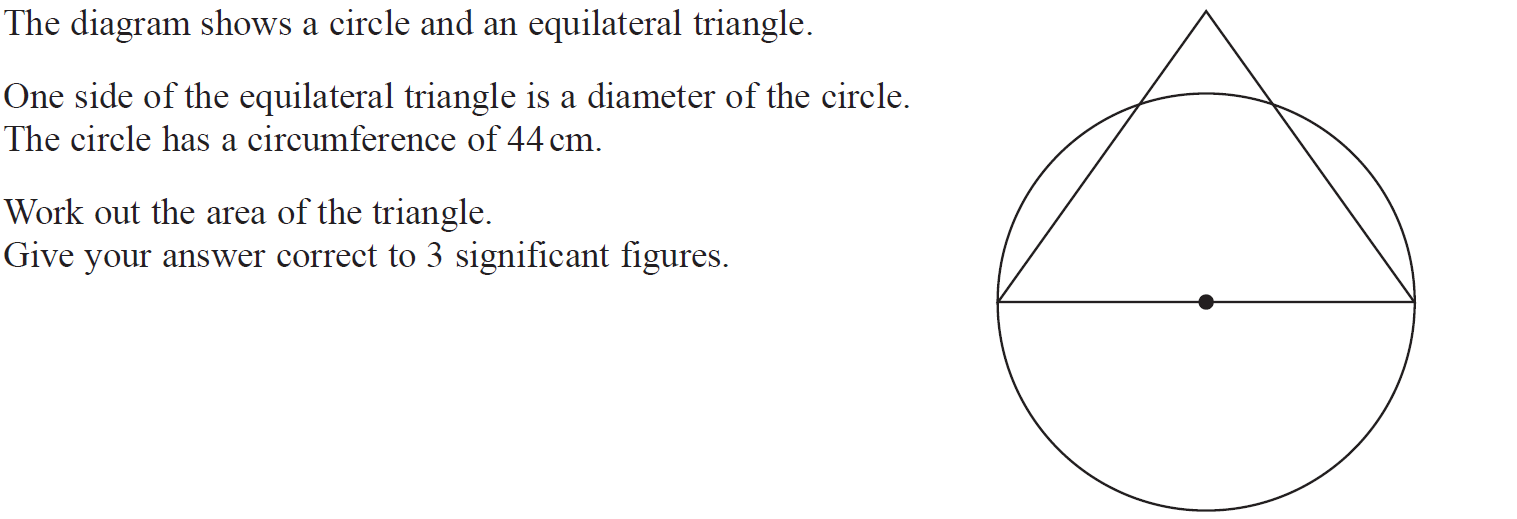 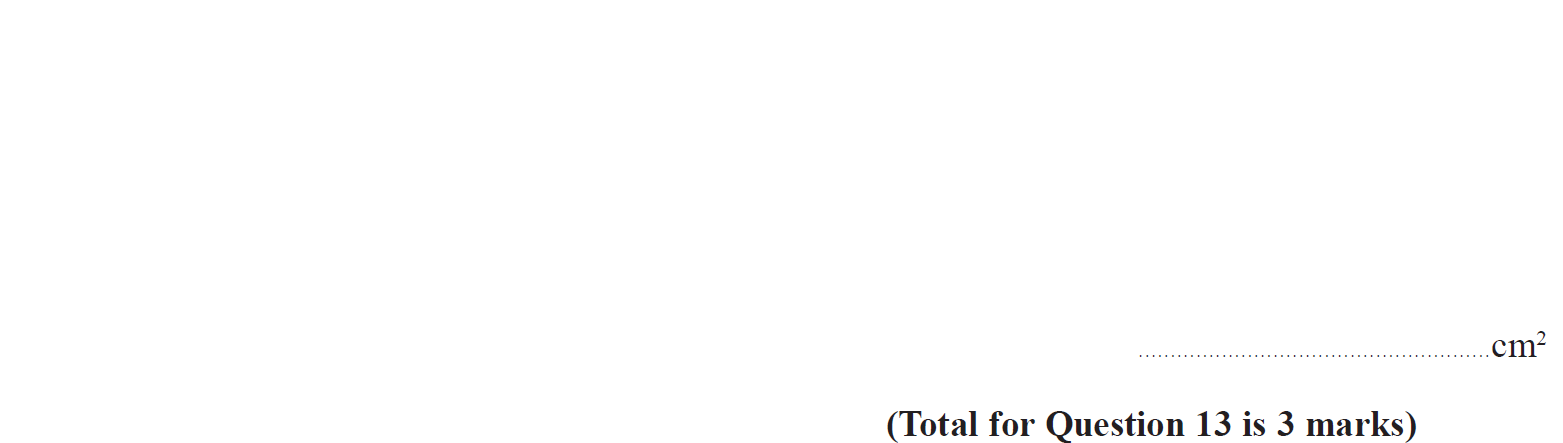 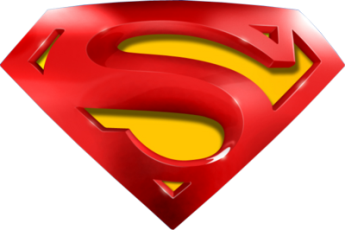 Nov 2018 2H Q13
Advanced Trigonometry
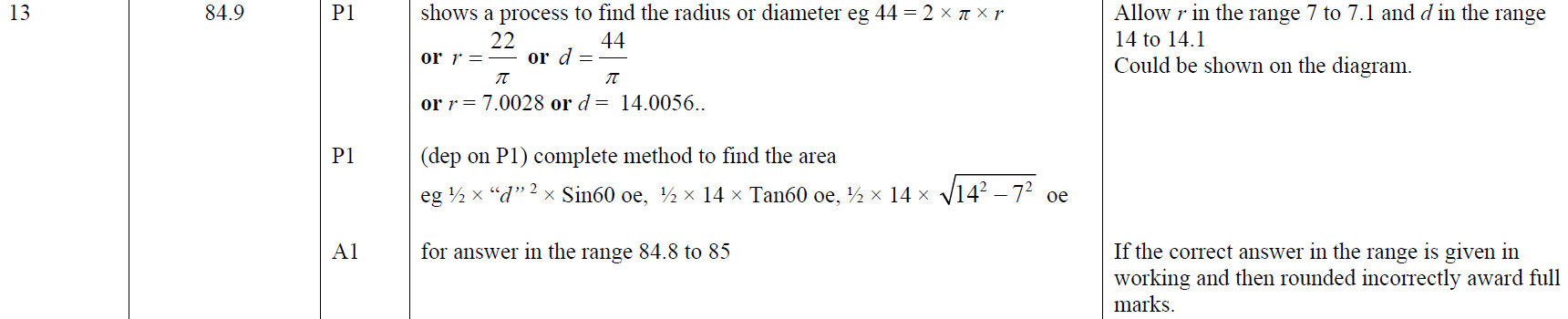 A
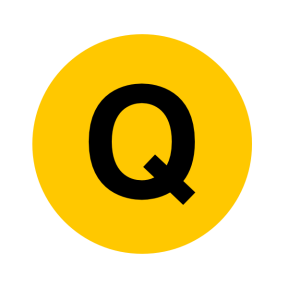 Nov 2018 3H Q16
Advanced Trigonometry
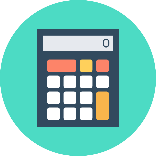 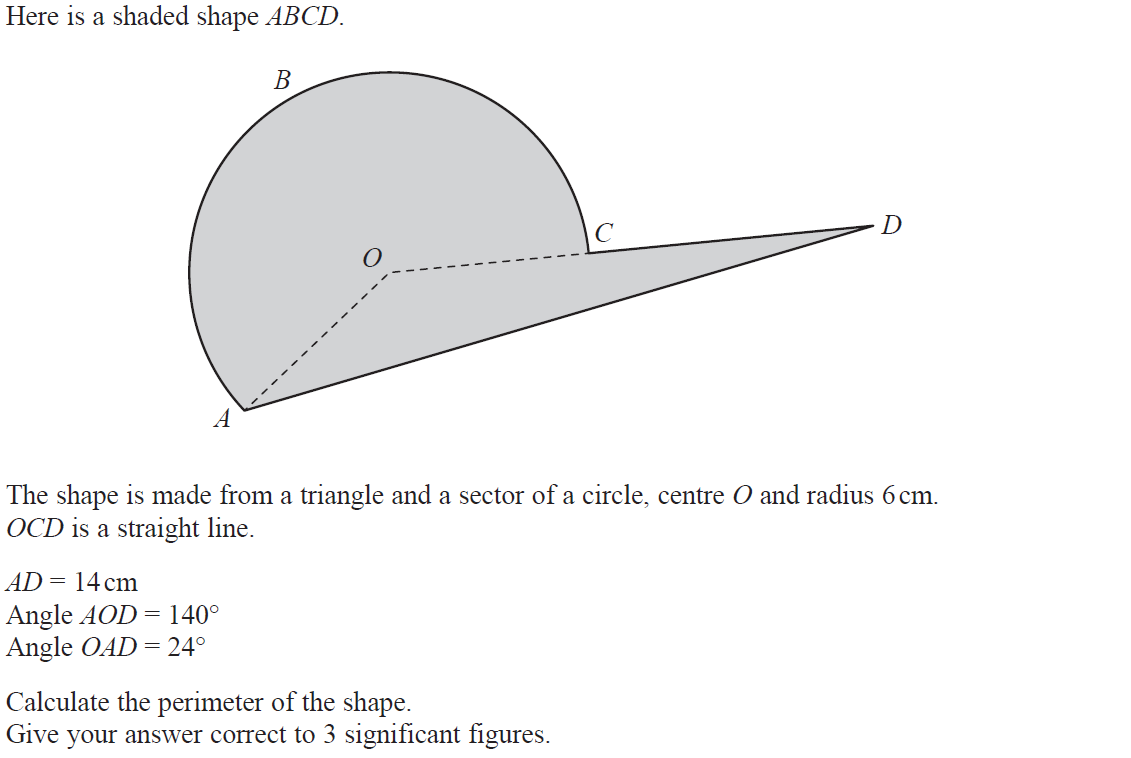 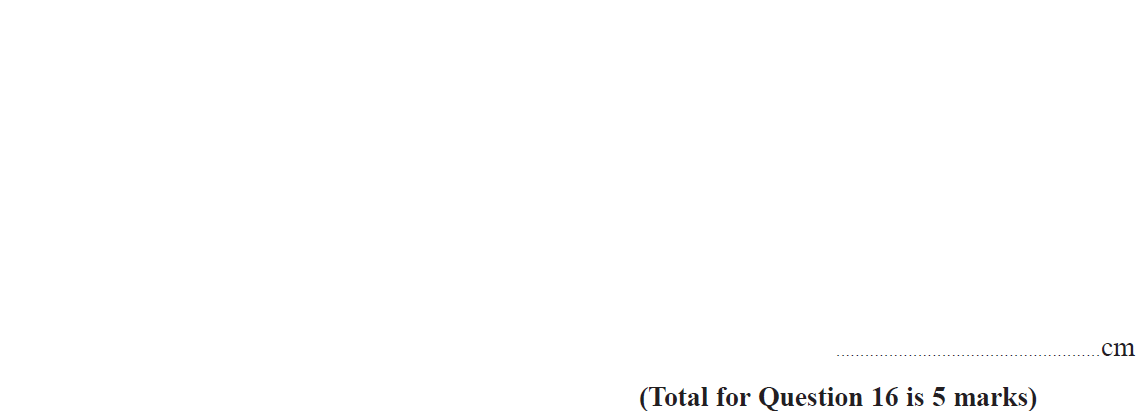 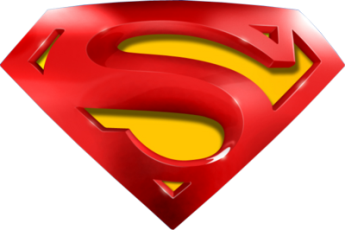 Nov 2018 3H Q16
Advanced Trigonometry
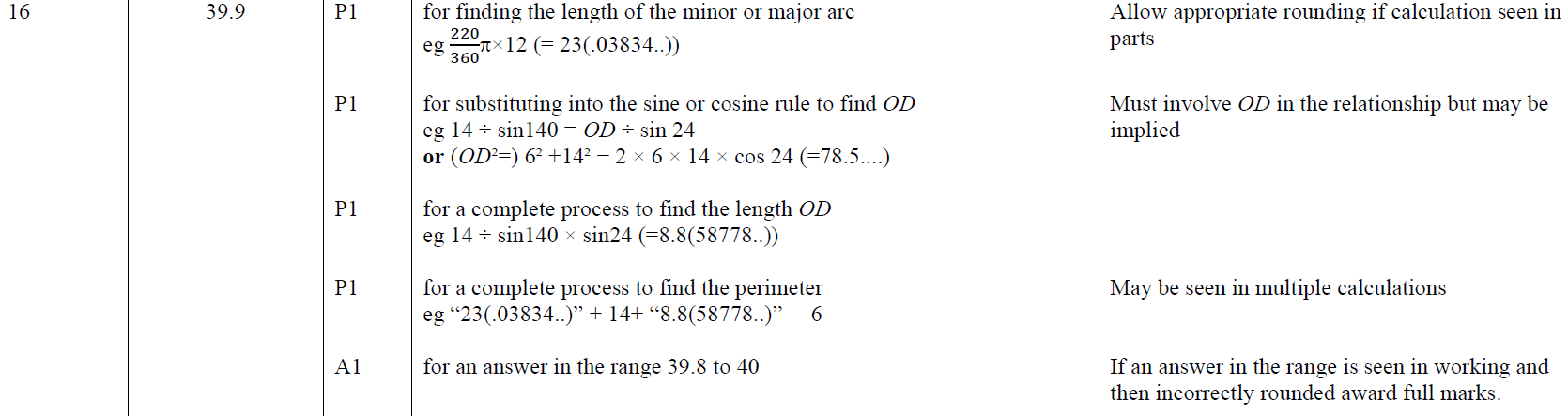 A
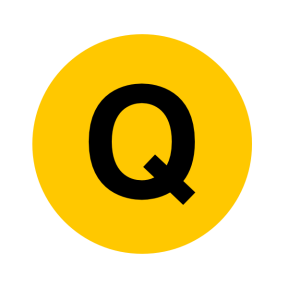 June 2019 3H Q14
Advanced Trigonometry
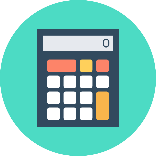 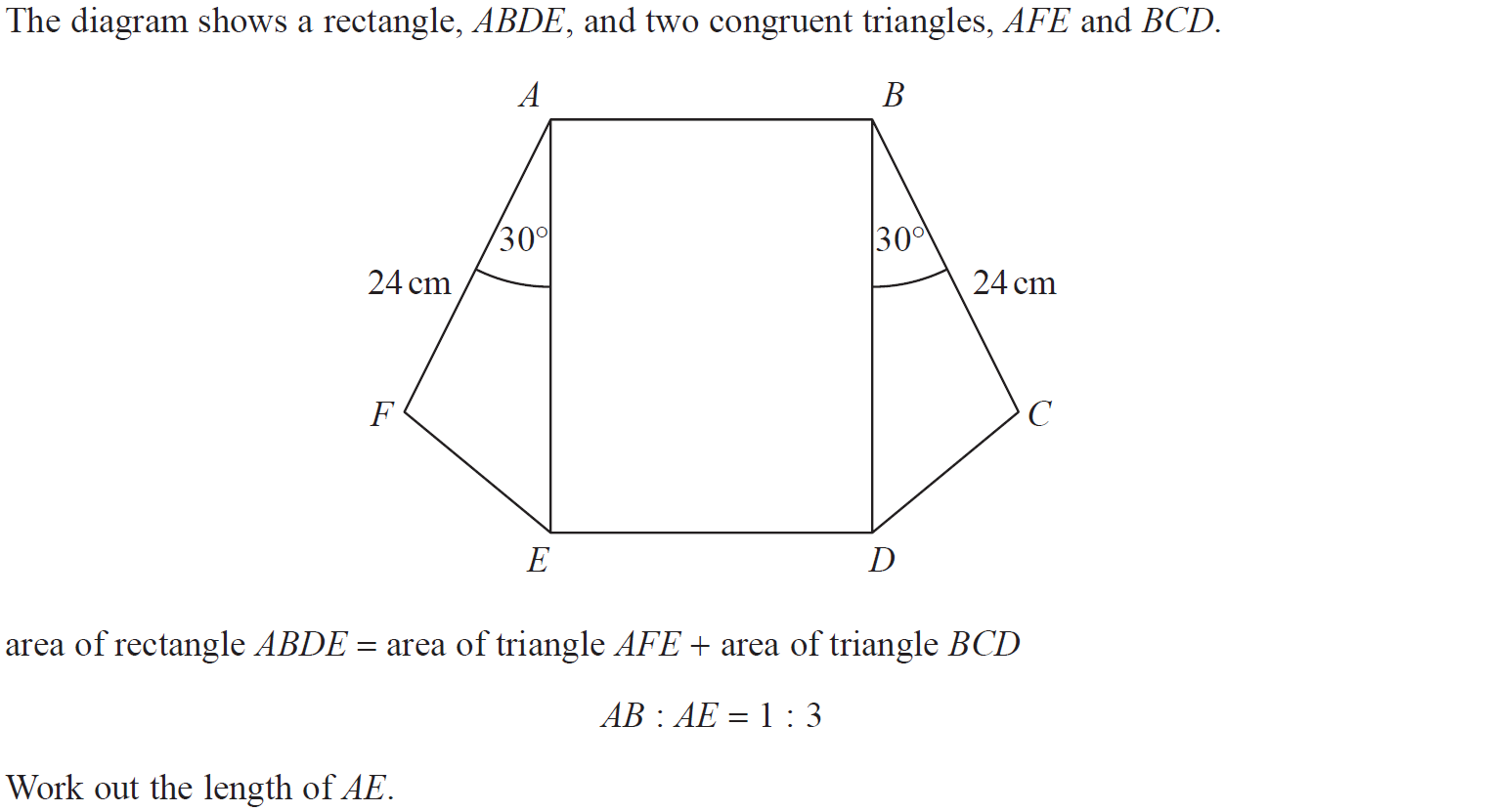 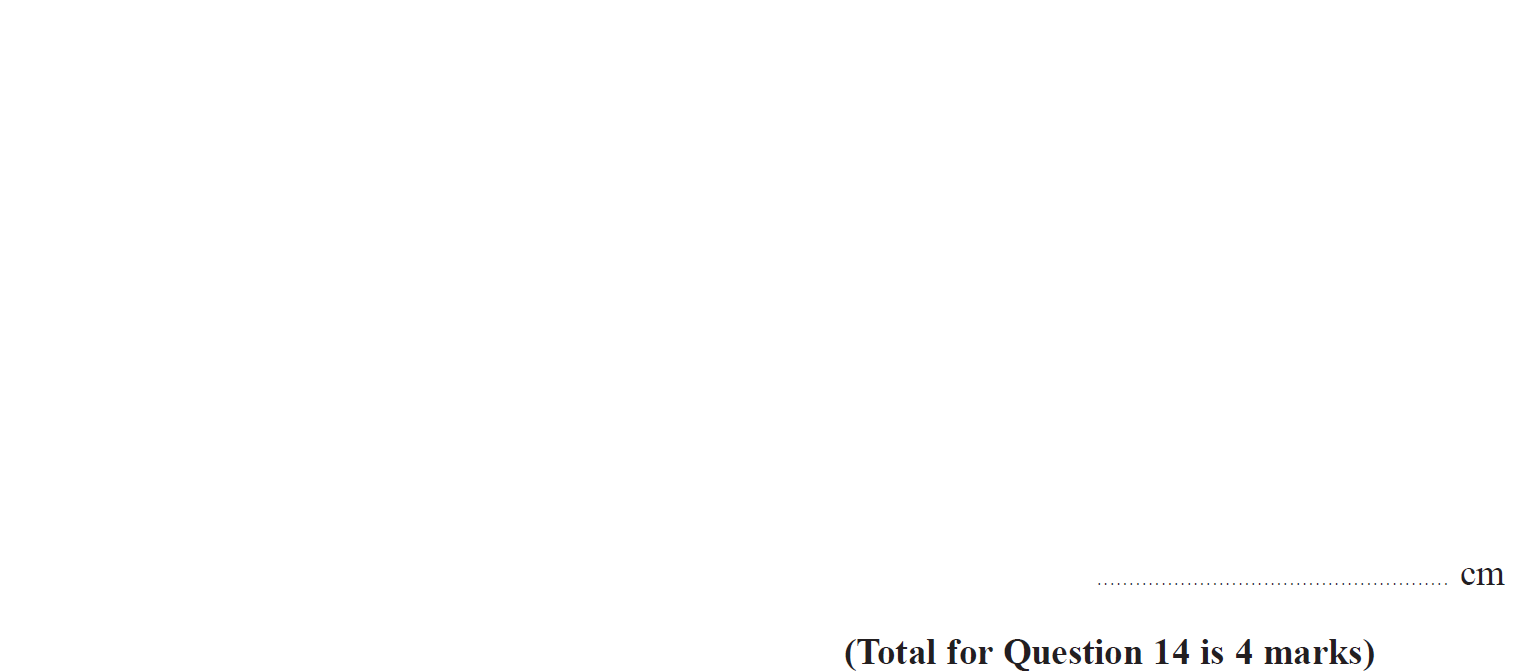 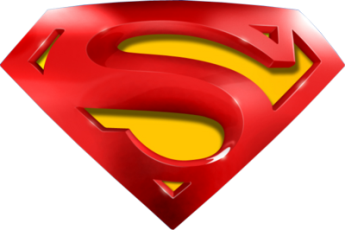 June 2019 3H Q14
Advanced Trigonometry
A
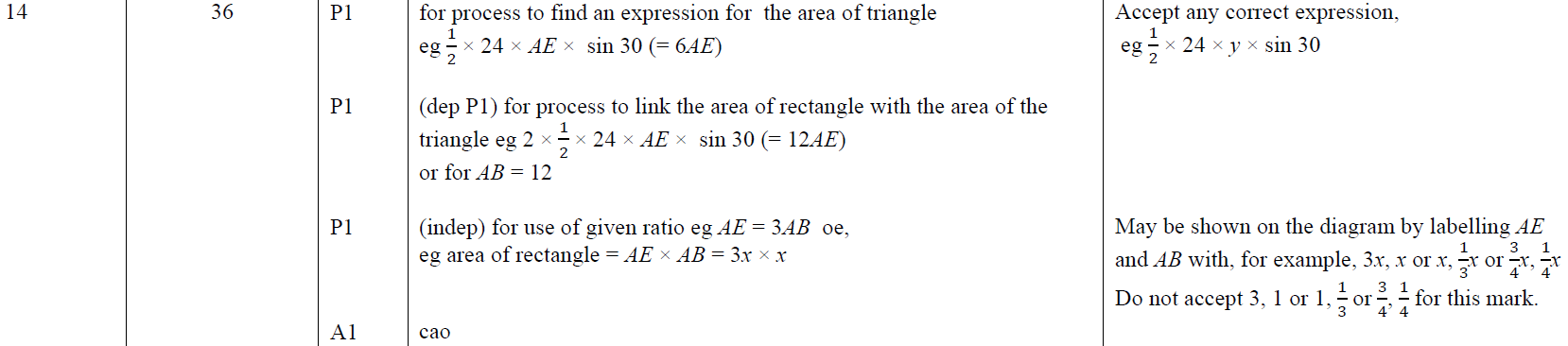 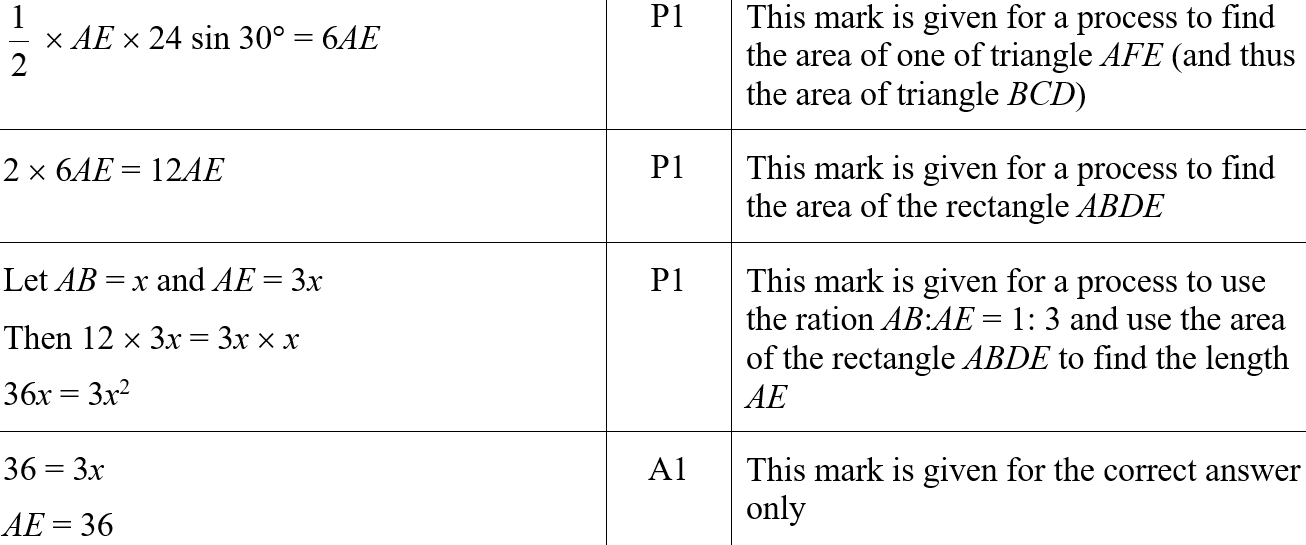 A SF
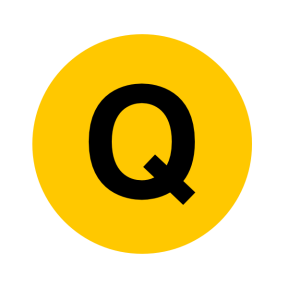 June 2019 3H Q23
Advanced Trigonometry
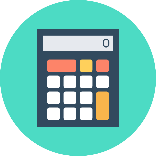 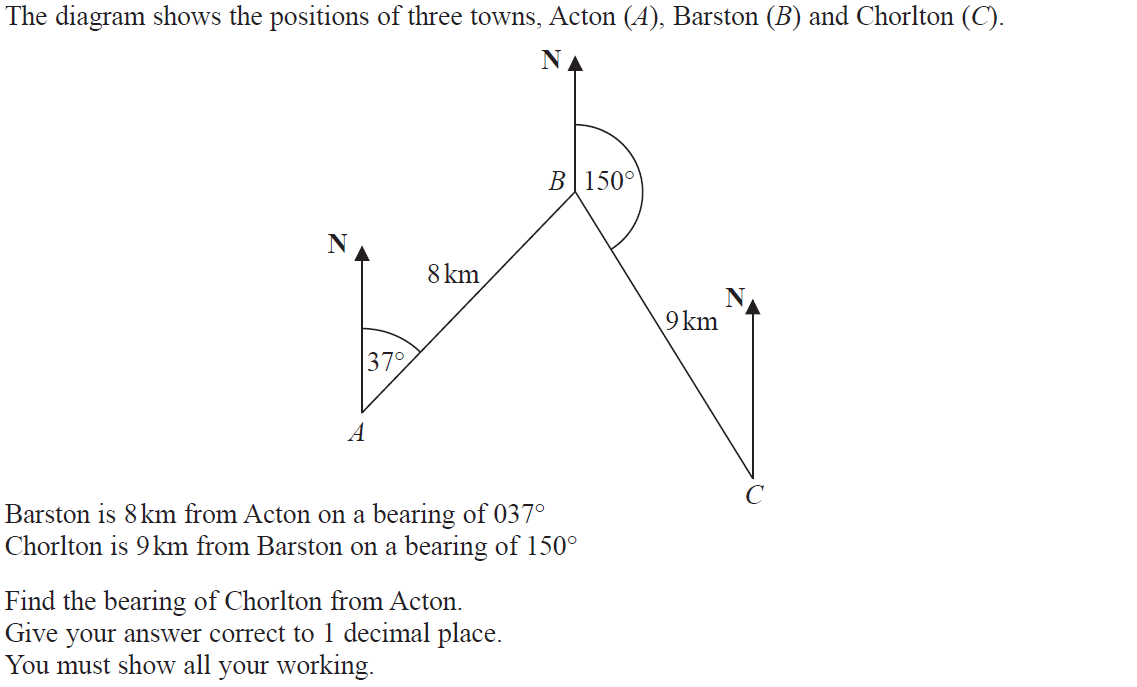 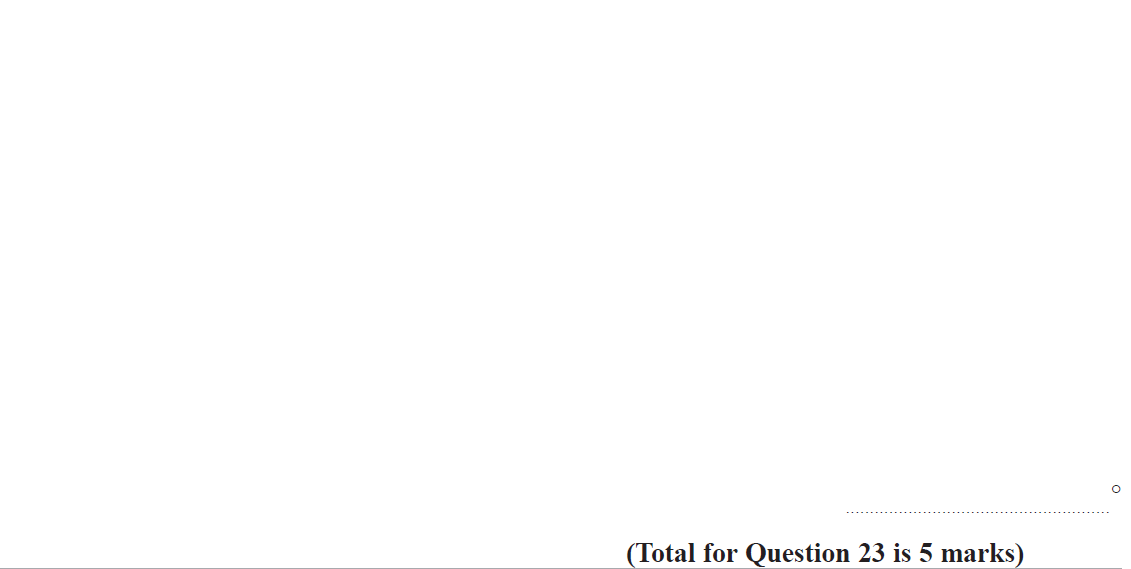 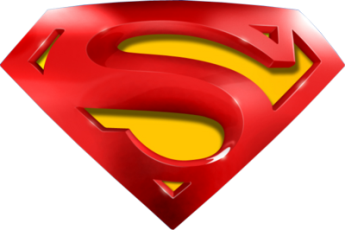 June 2019 3H Q23
Advanced Trigonometry
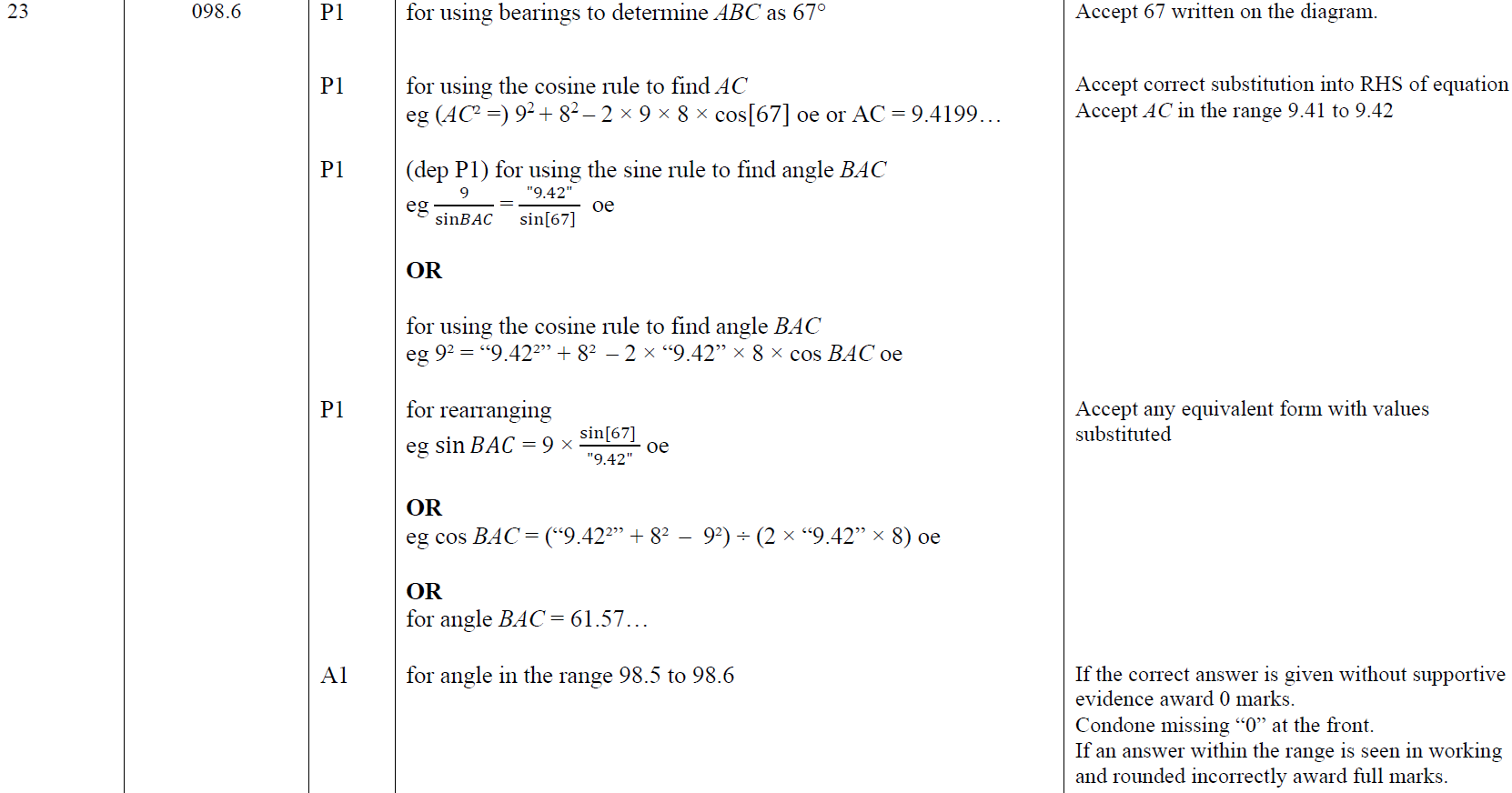 A
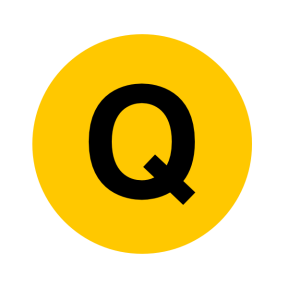 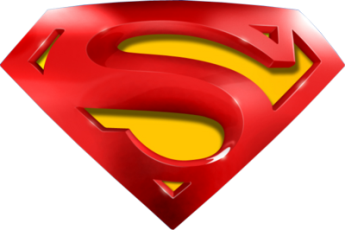 June 2019 3H Q23
Advanced Trigonometry
A SF
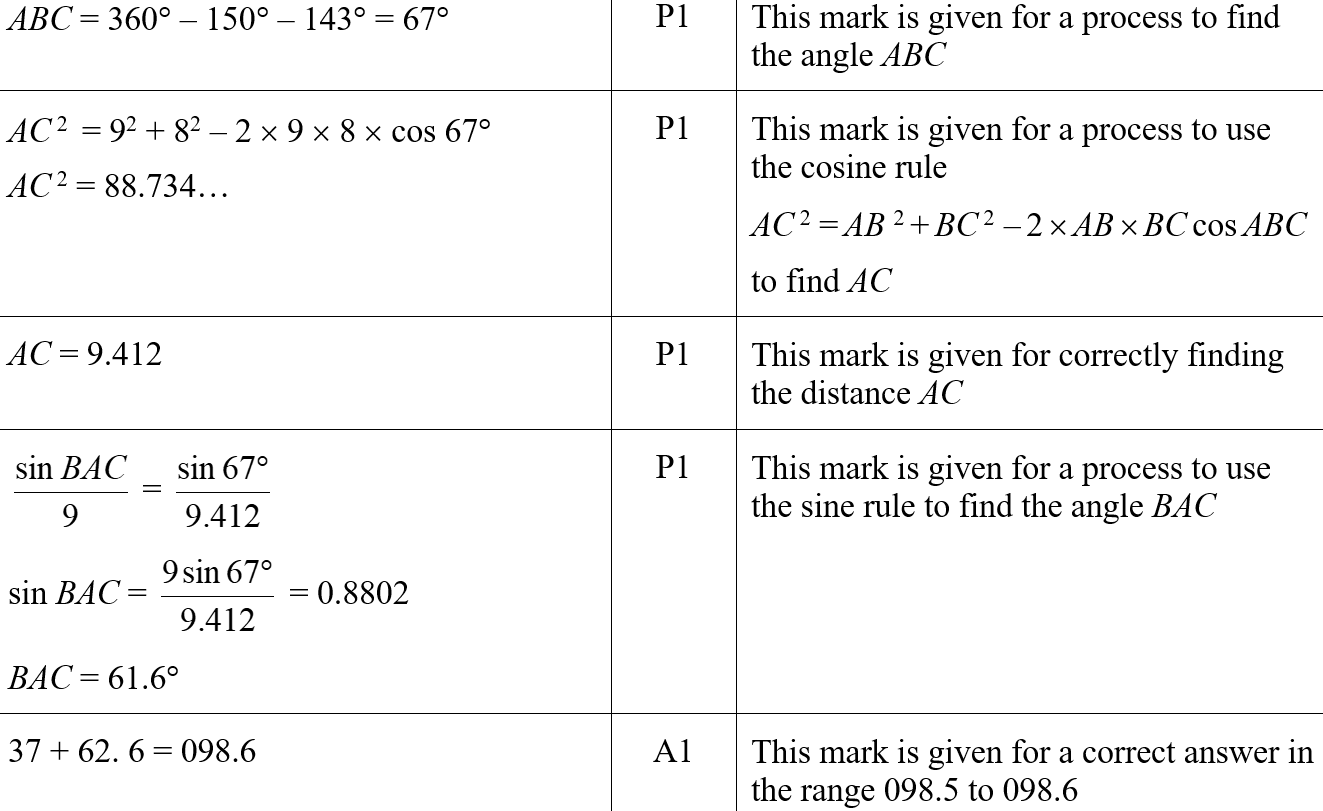 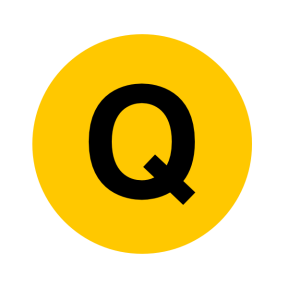